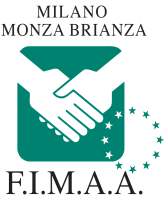 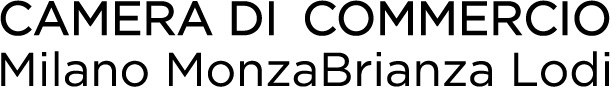 Collegio Agenti d’Affari in Mediazione delle
 Province di Milano Monza & Brianza dal 1945
Rilevazione dei prezzi degli Immobili
della Città Metropolitana di Milano
I semestre 2017
martedì 26 settembre 2017
Sala Conferenze – Palazzo Turati, Milano
www.milomb.camcom.it
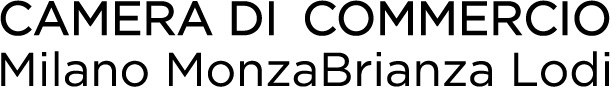 Rilevazione dei prezzi degli Immobili
LA CONGIUNTURA ECONOMICA INTERNAZIONALE
Prodotto interno lordo: variazione % rispetto all’anno precedente
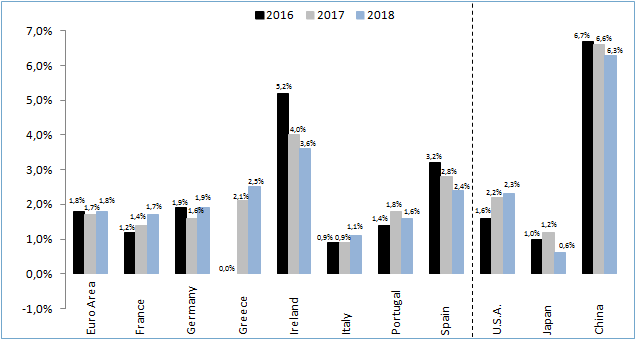 Prodotto interno lordo
* Previsioni Eurostat – primavera 2017
Fonte dati: EUROSTAT – European Economic Forecast – Spring 2017
2
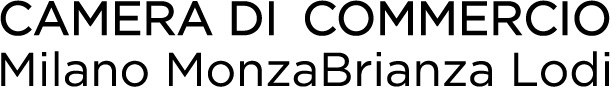 Rilevazione dei prezzi degli Immobili
LA CONGIUNTURA ECONOMICA INTERNAZIONALE
Tasso di disoccupazione per Paese
Tasso di disoccupazione
* Previsioni Eurostat – primavera 2017
Fonte dati: EUROSTAT – European Economic Forecast – Spring 2017
3
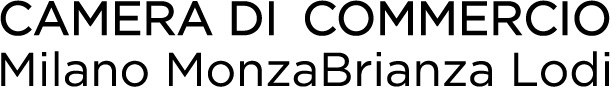 Rilevazione dei prezzi degli Immobili
FLUSSO DI NUOVI MUTUI PER INVESTIMENTI IN EDILIZIA RESIDENZIALE
Variazione % primi 3 mesi 2017/primi 3 mesi 2016
ITALIA: 2016/2007 = -74,0%
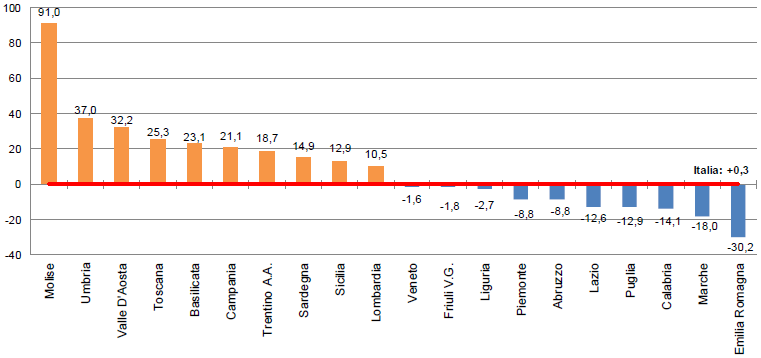 Mutui per investimenti in edilizia residenziale in Italia
Fonte dati: Elaborazioni Ance su dati Banca d’Italia
4
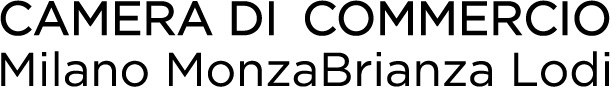 Rilevazione dei prezzi degli Immobili
FLUSSO DI NUOVI MUTUI PER INVESTIMENTI IN EDILIZIA NON RESIDENZIALE
Variazione % primi 3 mesi 2017/primi 3 mesi 2016
ITALIA: 2013/2007 = -73,5%
ITALIA: 2016/2013 = +52,7%
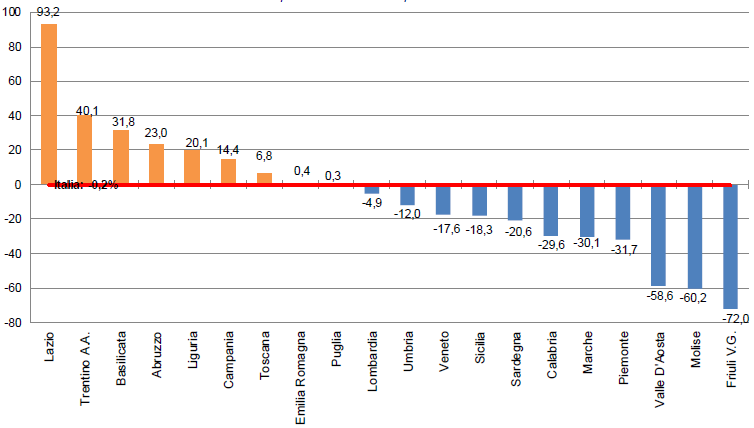 Mutui per investimenti in edilizia
non residenziale in Italia
Fonte dati: Elaborazioni Ance su dati Banca d’Italia
5
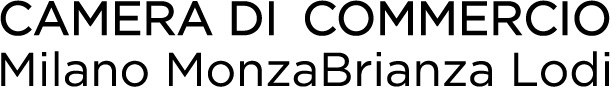 Rilevazione dei prezzi degli Immobili
FLUSSO DI NUOVI MUTUI PER ACQUISTO DI ABITAZIONE DA PARTE DELLE FAMIGLIE
Variazione % primi 3 mesi 2017/primi 3 mesi 2016
ITALIA: 2013/2007 = -65,9%
ITALIA: 2016/2013 = +105,5%
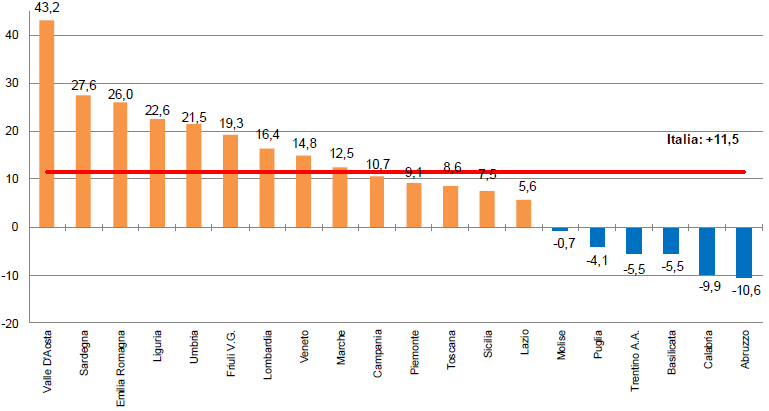 Mutui per acquisto di abitazioni
Fonte dati: Elaborazioni Ance su dati Banca d’Italia
6
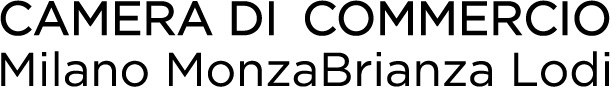 Rilevazione dei prezzi degli Immobili
INVESTIMENTI IN COSTRUZIONI IN ITALIA
Milioni di Euro
Il settore delle costruzioni in Italia
*Stime Ance
Fonte dati: Elaborazioni Ance su dati ISTAT
7
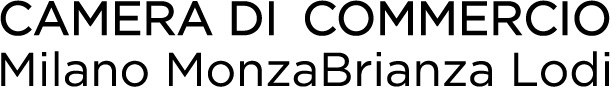 Rilevazione dei prezzi degli Immobili
INVESTIMENTI IN ABITAZIONI IN ITALIA
Milioni di Euro
Il settore delle costruzioni in Italia
*Stime Ance
Fonte dati: Elaborazioni Ance su dati ISTAT
8
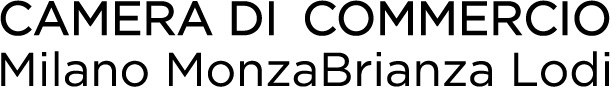 Rilevazione dei prezzi degli Immobili
TRANSAZIONI DI IMMOBILI RESIDENZIALI
Numero di transazioni residenziali e variazioni percentuali rispetto allo stesso periodo dell’anno precedente
Transazioni  residenziali
Fonte dati: Agenzia delle Entrate
* Escluse quelle del Comune di Milano ed incluse quelle della Provincia di Monza e Brianza
9
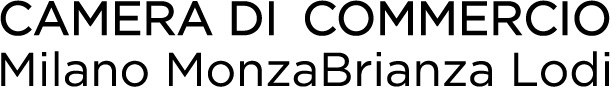 Rilevazione dei prezzi degli Immobili
TRANSAZIONI E PREZZI NEL COMUNE DI MILANO: CICLO DEL NIDO D’APE
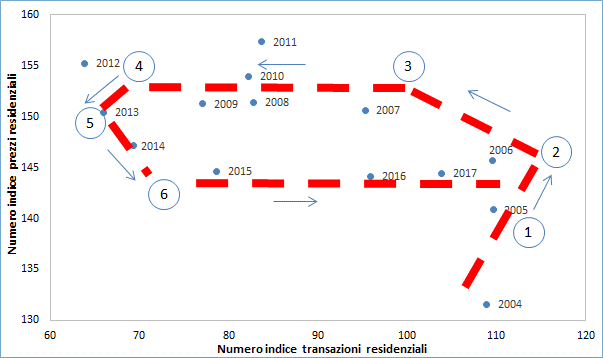 Transazioni  e prezzi nel Comune di Milano
Elaborazioni: Camera di Commercio Metropolitana di Milano, Monza-Brianza e Lodi
Fonte: FIMAA Milano Monza & Brianza - Collegio Agenti d’Affari in Mediazione delle Province di Milano, Monza & Brianza dal 1945 e Agenzia delle Entrate
10
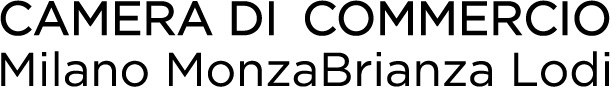 Rilevazione dei prezzi degli Immobili
I semestre 2017
COMUNE DI MILANO - RESIDENZIALE
Prezzi medi cittadini del comparto residenziale e variazioni % semestrali, annuali e quinquennali
Analisi dei prezzi del Comune di Milano
*I prezzi delle zone di rilevazione Spiga-Montenapoleone e Vetra-S.Vito sono esclusi dal computo del prezzo medio cittadino degli Appartamenti nuovi/classe energetica A-B
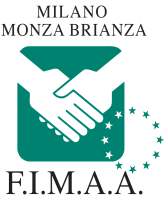 Elaborazioni: Camera di Commercio Metropolitana di Milano, Monza-Brianza e Lodi
Fonte: FIMAA Milano Monza & Brianza - Collegio Agenti d’Affari in Mediazione delle Province di Milano, Monza & Brianza dal 1945
11
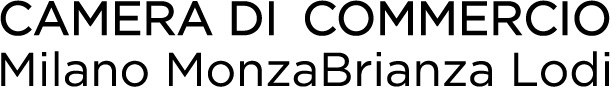 Rilevazione dei prezzi degli Immobili
I semestre 2017
COMUNE DI MILANO - RESIDENZIALE
Prezzi di tutte le tipologie per cerchia cittadina e variazioni (%) nominali semestrali, annuali e quinquennali
Analisi dei prezzi del Comune di Milano
*I prezzi delle zone di rilevazione Spiga-Montenapoleone e Vetra-S.Vito sono esclusi dal computo del prezzo medio cittadino degli Appartamenti nuovi/classe energetica A-B
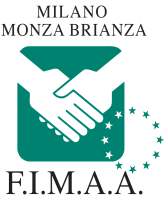 Elaborazioni: Camera di Commercio Metropolitana di Milano, Monza-Brianza e Lodi
12
Fonte: FIMAA Milano Monza & Brianza - Collegio Agenti d’Affari in Mediazione delle Province di Milano, Monza & Brianza dal 1945
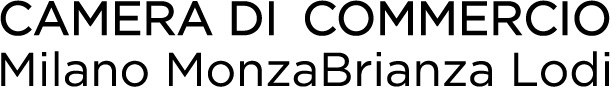 Rilevazione dei prezzi degli Immobili
I semestre 2017
COMUNE DI MILANO – RESIDENZIALE
APPARTAMENTI NUOVI/CLASSE ENERGETICA A-B
Variazioni (%) semestrali dei prezzi per cerchia
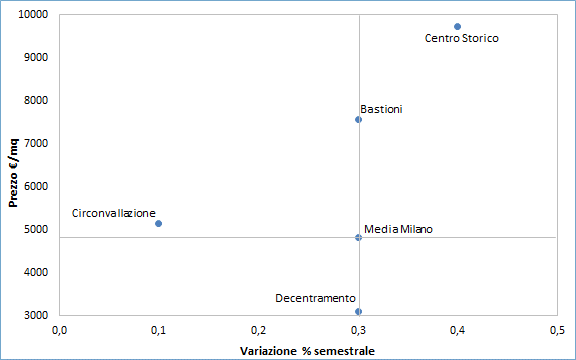 Analisi dei prezzi del Comune di Milano
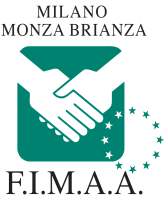 Elaborazioni: Camera di Commercio Metropolitana di Milano, Monza-Brianza e Lodi
Fonte: FIMAA Milano Monza & Brianza - Collegio Agenti d’Affari in Mediazione delle Province di Milano, Monza & Brianza dal 1945
13
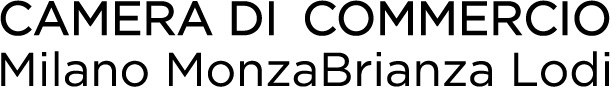 Rilevazione dei prezzi degli Immobili
I semestre 2017
COMUNE DI MILANO – RESIDENZIALE
APPARTAMENTI NUOVI/CLASSE ENERGETICA A-B
Zone di rilevazione di Milano che sperimentano le variazioni semestrali più rilevanti
Contrazioni dei prezzi (%) superiori o uguali a -1%
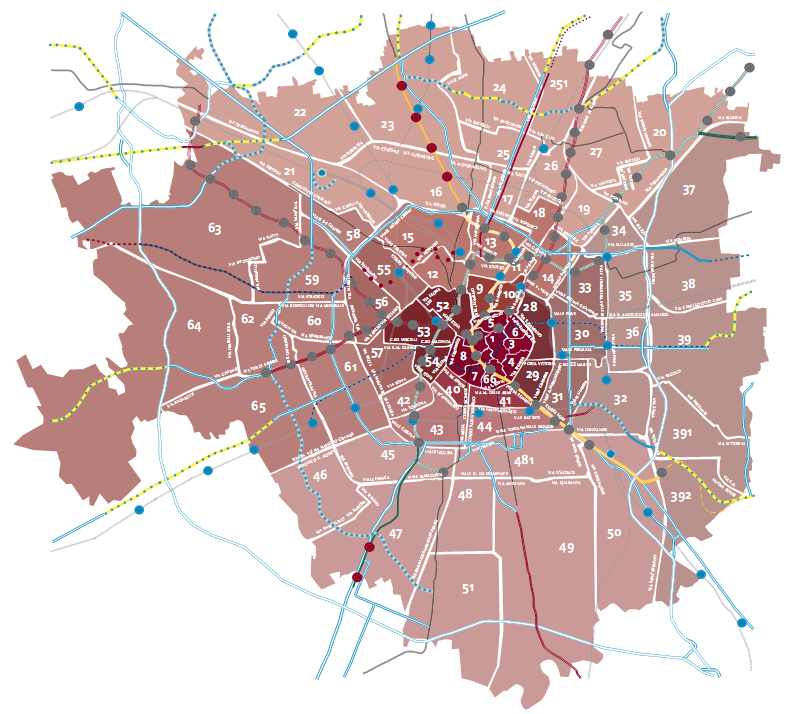 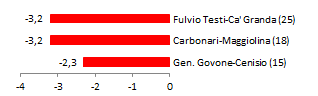 Analisi dei prezzi del Comune di Milano
Incrementi dei prezzi (%) superiori o uguali a 1%
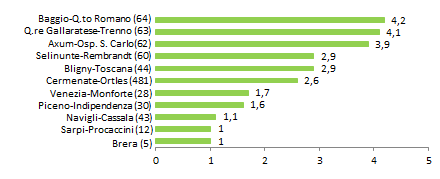 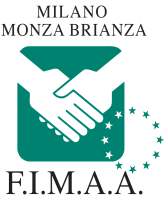 Elaborazioni: Camera di Commercio Metropolitana di Milano, Monza-Brianza e Lodi
14
Fonte: FIMAA Milano Monza & Brianza - Collegio Agenti d’Affari in Mediazione delle Province di Milano, Monza & Brianza dal 1945
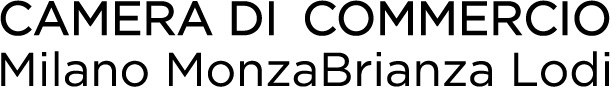 Rilevazione dei prezzi degli Immobili
I semestre 2017
COMUNE DI MILANO – RESIDENZIALE
APPARTAMENTI RECENTI, RISTRUTTURATI, EPOCA E DI PREGIO
Variazioni (%) semestrali dei prezzi per cerchia
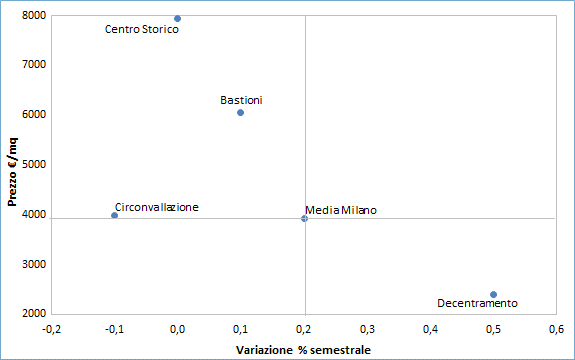 Analisi dei prezzi del Comune di Milano
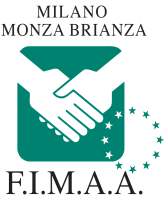 Elaborazioni: Camera di Commercio Metropolitana di Milano, Monza-Brianza e Lodi
Fonte: FIMAA Milano Monza & Brianza - Collegio Agenti d’Affari in Mediazione delle Province di Milano, Monza & Brianza dal 1945
15
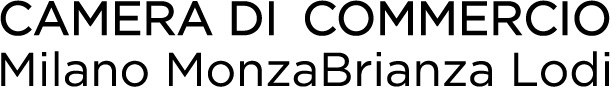 Rilevazione dei prezzi degli Immobili
I semestre 2017
COMUNE DI MILANO – RESIDENZIALE
APPARTAMENTI RECENTI, RISTRUTTURATI, EPOCA E DI PREGIO
Zone di rilevazione che sperimentano le variazioni semestrali più rilevanti
Contrazioni dei prezzi (%) superiori o uguali a -1,0%
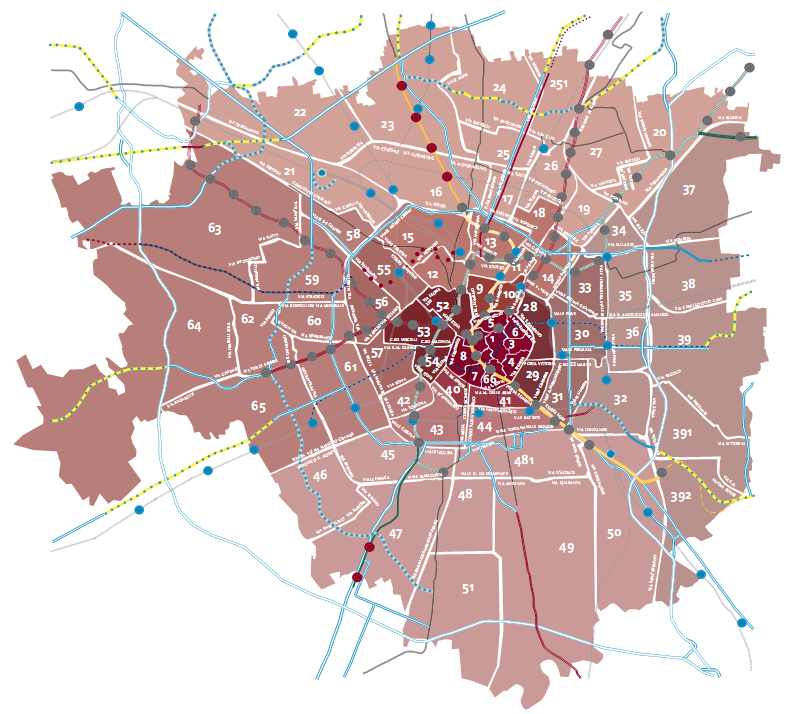 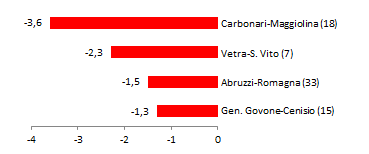 Analisi dei prezzi del Comune di Milano
Incrementi dei prezzi (%) superiori o uguali a 1%
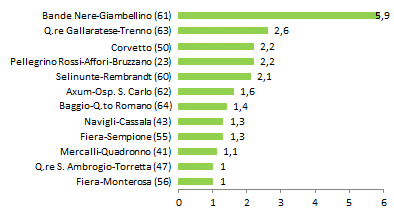 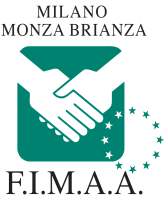 Elaborazioni: Camera di Commercio Metropolitana di Milano, Monza-Brianza e Lodi
16
Fonte: FIMAA Milano Monza & Brianza - Collegio Agenti d’Affari in Mediazione delle Province di Milano, Monza & Brianza dal 1945
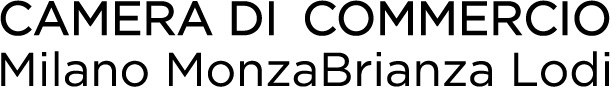 Rilevazione dei prezzi degli Immobili
I semestre 2017
COMUNE DI MILANO – RESIDENZIALE
APPARTAMENTI VECCHI O DA RISTRUTTURARE
Variazioni (%) semestrali dei prezzi per cerchia
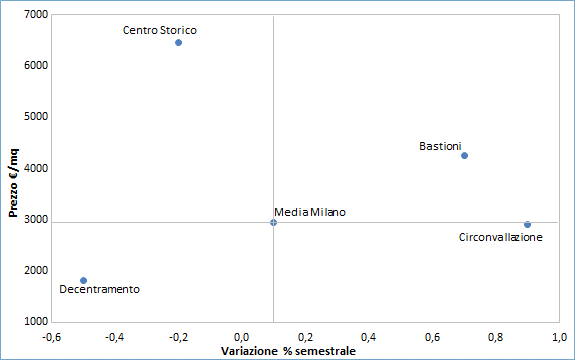 Analisi dei prezzi del Comune di Milano
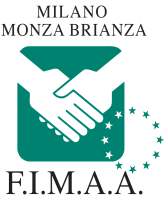 Elaborazioni: Camera di Commercio Metropolitana di Milano, Monza-Brianza e Lodi
Fonte: FIMAA Milano Monza & Brianza - Collegio Agenti d’Affari in Mediazione delle Province di Milano, Monza & Brianza dal 1945
17
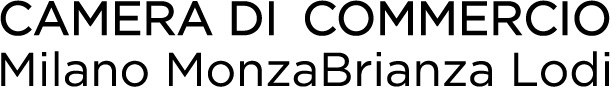 Rilevazione dei prezzi degli Immobili
I semestre 2017
COMUNE DI MILANO – RESIDENZIALE
APPARTAMENTI VECCHI O DA RISTRUTTURARE
Zone di rilevazione di Milano che sperimentano le variazioni semestrali più rilevanti
Contrazioni dei prezzi (%) inferiori o uguali a -1%
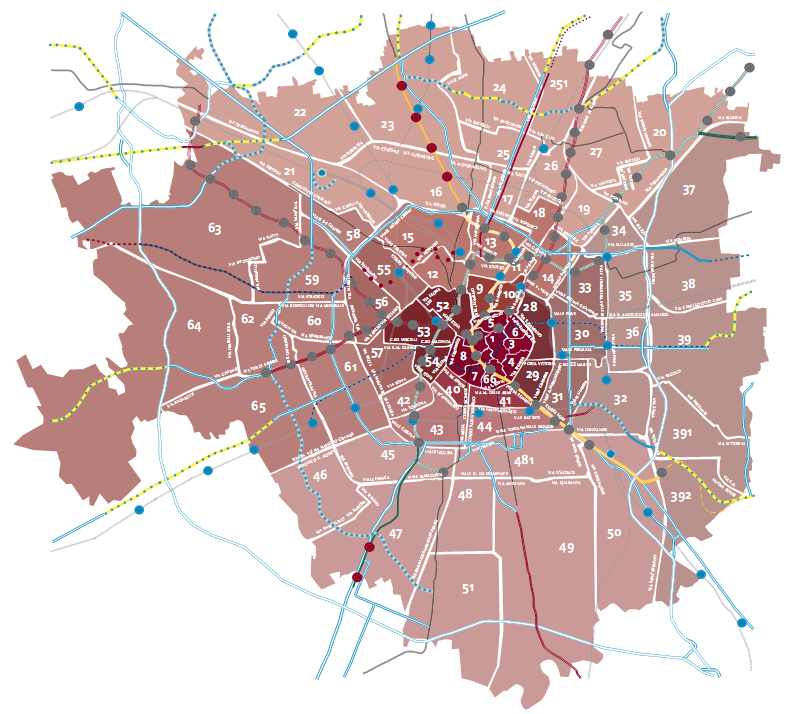 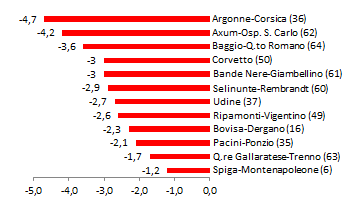 Analisi dei prezzi del Comune di Milano
Incrementi dei prezzi (%) superiori o uguali a 1%
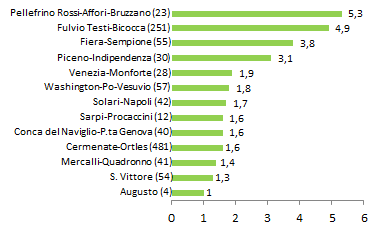 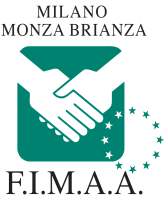 Elaborazioni: Camera di Commercio Metropolitana di Milano, Monza-Brianza e Lodi
18
Fonte: FIMAA Milano Monza & Brianza - Collegio Agenti d’Affari in Mediazione delle Province di Milano, Monza & Brianza dal 1945
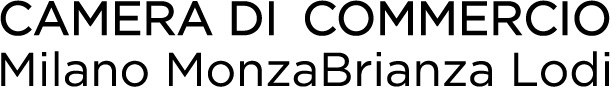 Rilevazione dei prezzi degli Immobili
I semestre 2017
COMUNE DI MILANO - BOXES
Prezzi dei Boxes e variazioni % semestrali, annuali e quinquennali
Analisi dei prezzi del Comune di Milano
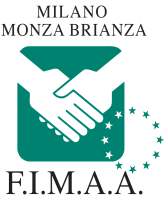 Elaborazioni: Camera di Commercio Metropolitana di Milano, Monza-Brianza e Lodi
Fonte: FIMAA Milano Monza & Brianza - Collegio Agenti d’Affari in Mediazione delle Province di Milano, Monza & Brianza dal 1945
19
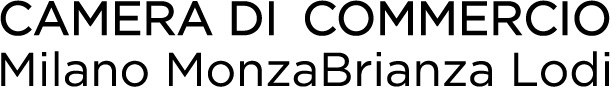 Rilevazione dei prezzi degli Immobili
I semestre 2017
COMUNE DI MILANO - BOXES
Variazioni (%) semestrali dei prezzi per cerchia
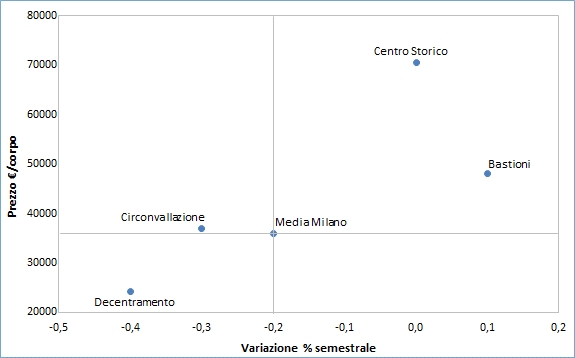 Analisi dei prezzi del Comune di Milano
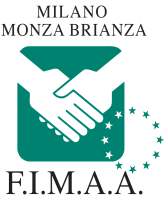 Elaborazioni: Camera di Commercio Metropolitana di Milano, Monza-Brianza e Lodi
Fonte: FIMAA Milano Monza & Brianza - Collegio Agenti d’Affari in Mediazione delle Province di Milano, Monza & Brianza dal 1945
20
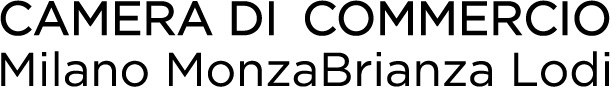 Rilevazione dei prezzi degli Immobili
I semestre 2017
COMUNE DI MILANO - CANONI DI LOCAZIONE RESIDENZIALI
Canoni di locazione residenziali (€/mq/anno) e variazioni % nominali semestrali, annuali e quinquennali
Analisi dei prezzi del Comune di Milano
Elaborazioni: Camera di Commercio Metropolitana di Milano, Monza-Brianza e Lodi
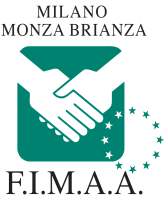 Fonte: FIMAA Milano Monza & Brianza - Collegio Agenti d’Affari in Mediazione delle Province di Milano, Monza & Brianza dal 1945
21
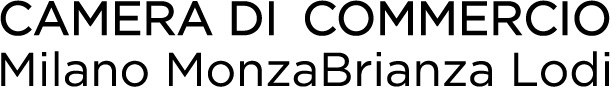 Rilevazione dei prezzi degli Immobili
I semestre 2017
COMUNE DI MILANO – NEGOZI
Prezzi dei negozi e variazioni % semestrali, annuali e quinquennali
Analisi dei prezzi del Comune di Milano
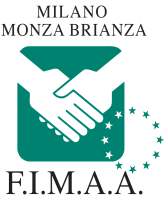 Elaborazioni: Camera di Commercio Metropolitana di Milano, Monza-Brianza e Lodi
Fonte: FIMAA Milano Monza & Brianza - Collegio Agenti d’Affari in Mediazione delle Province di Milano, Monza & Brianza dal 1945
22
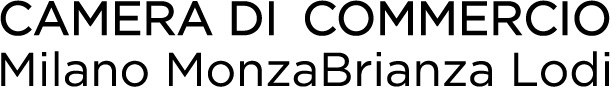 Rilevazione dei prezzi degli Immobili
I semestre 2017
COMUNE DI MILANO - NEGOZI
Variazioni (%) semestrali dei prezzi per cerchia
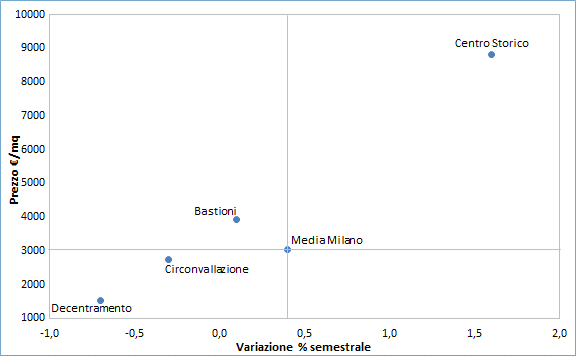 Analisi dei prezzi del Comune di Milano
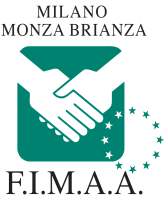 Elaborazioni: Camera di Commercio Metropolitana di Milano, Monza-Brianza e Lodi
Fonte: FIMAA Milano Monza & Brianza - Collegio Agenti d’Affari in Mediazione delle Province di Milano, Monza & Brianza dal 1945
23
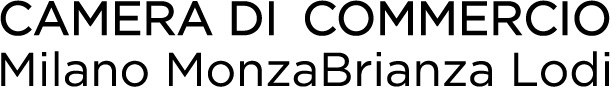 Rilevazione dei prezzi degli Immobili
I semestre 2017
COMUNE DI MILANO – UFFICI
Prezzi degli uffici e variazioni % semestrali, annuali e quinquennali
Analisi dei prezzi del Comune di Milano
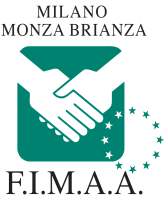 Elaborazioni: Camera di Commercio Metropolitana di Milano, Monza-Brianza e Lodi
Fonte: FIMAA Milano Monza & Brianza - Collegio Agenti d’Affari in Mediazione delle Province di Milano, Monza & Brianza dal 1945
24
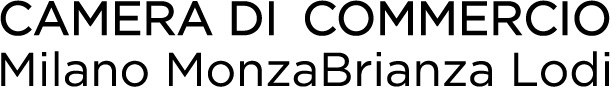 Rilevazione dei prezzi degli Immobili
I semestre 2017
COMUNE DI MILANO - UFFICI
Variazioni (%) semestrali dei prezzi per cerchia
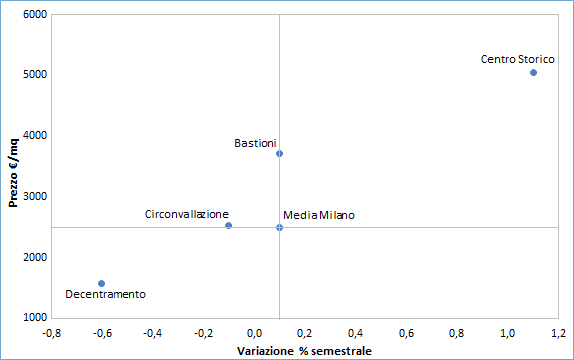 Analisi dei prezzi del Comune di Milano
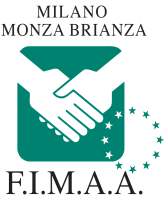 Elaborazioni: Camera di Commercio Metropolitana di Milano, Monza-Brianza e Lodi
Fonte: FIMAA Milano Monza & Brianza - Collegio Agenti d’Affari in Mediazione delle Province di Milano, Monza & Brianza dal 1945
25
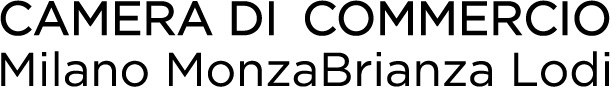 Rilevazione dei prezzi degli Immobili
I semestre 2017
COMUNE DI MILANO – UFFICI DIREZIONALI
Prezzi degli uffici e variazioni % semestrali, annuali e quinquennali
Analisi dei prezzi del Comune di Milano
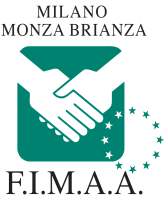 Elaborazioni: Camera di Commercio Metropolitana di Milano, Monza-Brianza e Lodi
Fonte: FIMAA Milano Monza & Brianza - Collegio Agenti d’Affari in Mediazione delle Province di Milano, Monza & Brianza dal 1945
26
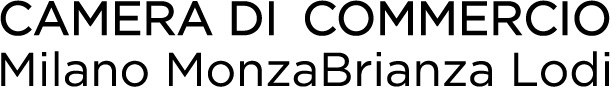 Rilevazione dei prezzi degli Immobili
I semestre 2017
COMUNE DI MILANO - UFFICI DIREZIONALI
Variazioni % semestrali dei prezzi per cerchia
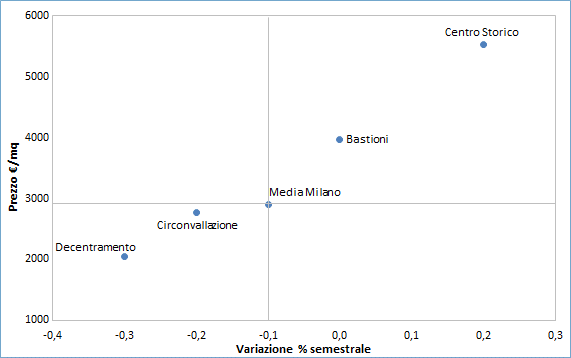 Analisi dei prezzi del Comune di Milano
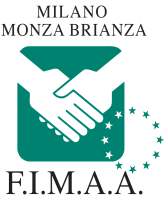 Elaborazioni: Camera di Commercio Metropolitana di Milano, Monza-Brianza e Lodi
Fonte: FIMAA Milano Monza & Brianza - Collegio Agenti d’Affari in Mediazione delle Province di Milano, Monza & Brianza dal 1945
27
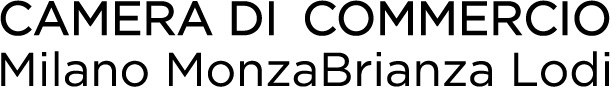 Rilevazione dei prezzi degli Immobili
I semestre 2017
COMUNE DI MILANO - CANONI DI LOCAZIONE COMPARTI TERZIARIO E COMMERCIALE
Canoni di locazione dei comparti terziario e commerciale (€/mq/anno) e variazioni % nominali semestrali, annuali e quinquennali
Analisi dei prezzi del Comune di Milano
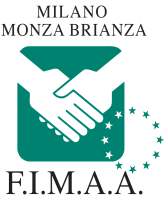 Elaborazioni: Camera di Commercio Metropolitana di Milano, Monza-Brianza e Lodi
Fonte: FIMAA Milano Monza & Brianza - Collegio Agenti d’Affari in Mediazione delle Province di Milano, Monza & Brianza dal 1945
28
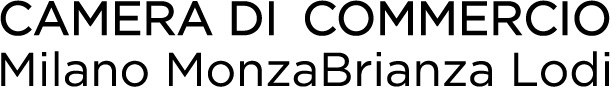 Rilevazione dei prezzi degli Immobili
I semestre 2017
LA CITTA’ METROPOLITANA (ESCLUSA MILANO)
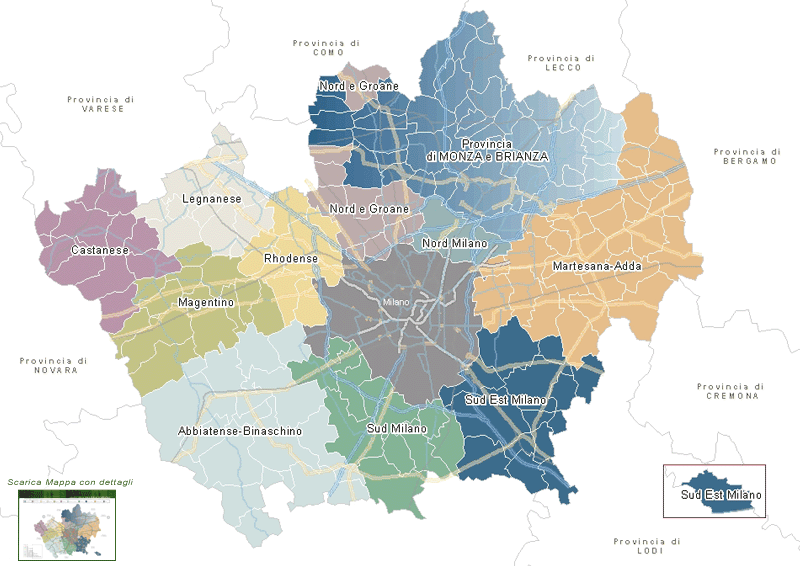 G4g
29
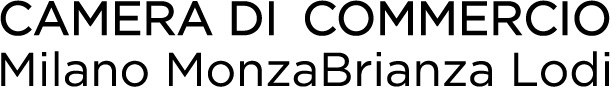 Rilevazione dei prezzi degli Immobili
I semestre 2017
CITTA’ METROPOLITANA (ESCLUSA MILANO) - RESIDENZIALE
ZONE CENTRALI DEI COMUNI
Prezzi del comparto residenziale e variazioni % semestrali, annuali e quinquennali
Analisi dei prezzi del resto della Città Metropolitana
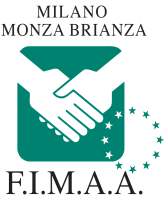 Elaborazioni: Camera di Commercio Metropolitana di Milano, Monza-Brianza e Lodi
Fonte: FIMAA Milano Monza & Brianza - Collegio Agenti d’Affari in Mediazione delle Province di Milano, Monza & Brianza dal 1945
30
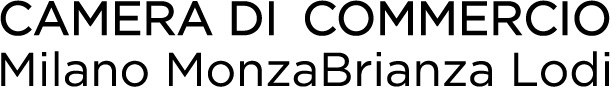 Rilevazione dei prezzi degli Immobili
I semestre 2017
CITTA’ METROPOLITANA (ESCLUSA MILANO) - RESIDENZIALE
ZONE PERIFERICHE DEI COMUNI
Prezzi del comparto residenziale e variazioni % semestrali, annuali e quinquennali
Analisi dei prezzi del resto della Città Metropolitana
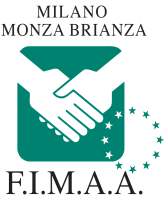 Elaborazioni: Camera di Commercio Metropolitana di Milano, Monza-Brianza e Lodi
Fonte: FIMAA Milano Monza & Brianza - Collegio Agenti d’Affari in Mediazione delle Province di Milano, Monza & Brianza dal 1945
31
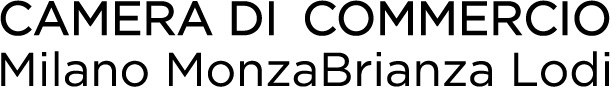 Rilevazione dei prezzi degli Immobili
I semestre 2017
CITTA’ METROPOLITANA (ESCLUSA MILANO)
COMMERCIALE E TERZIARIO - ZONE CENTRALI DEI COMUNI
Prezzi di negozi e uffici nelle zone centrali dei comuni e variazioni % semestrali, annuali e quinquennali
Analisi dei prezzi del resto della Città Metropolitana
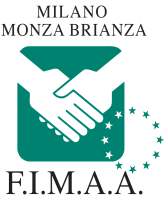 Elaborazioni: Camera di Commercio Metropolitana di Milano, Monza-Brianza e Lodi
Fonte: FIMAA Milano Monza & Brianza - Collegio Agenti d’Affari in Mediazione delle Province di Milano, Monza & Brianza dal 1945
32
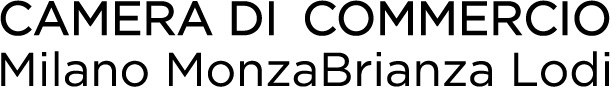 Rilevazione dei prezzi degli Immobili
I semestre 2017
CITTA’ METROPOLITANA (ESCLUSA MILANO)
COMMERCIALE E TERZIARIO - ZONE PERIFERICHE DEI COMUNI
Prezzi di negozi e uffici nelle zone periferiche dei comuni e variazioni % semestrali, annuali e quinquennali
Analisi dei prezzi del resto della Città Metropolitana
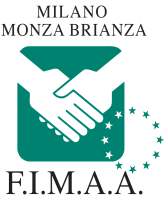 Elaborazioni: Camera di Commercio Metropolitana di Milano, Monza-Brianza e Lodi
Fonte: FIMAA Milano Monza & Brianza - Collegio Agenti d’Affari in Mediazione delle Province di Milano, Monza & Brianza dal 1945
33
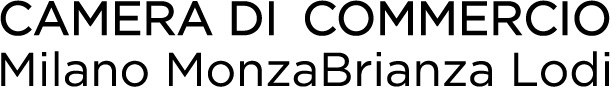 Rilevazione dei prezzi degli Immobili
I semestre 2017
CITTA’ METROPOLITANA (ESCLUSA MILANO)
ZONE CENTRALI DEI COMUNI
APPARTAMENTI NUOVI/CLASSE ENERGETICA A-B
Prezzi degli Ambiti territoriali e variazioni (%) semestrali rispetto alla media della Città metropolitana
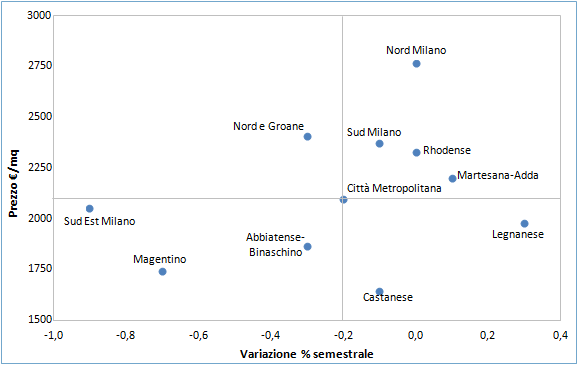 Analisi dei prezzi degli ambiti territoriali
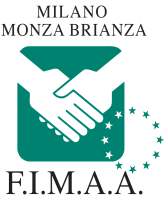 Elaborazioni: Camera di Commercio Metropolitana di Milano, Monza-Brianza e Lodi
Fonte: FIMAA Milano Monza & Brianza - Collegio Agenti d’Affari in Mediazione delle Province di Milano, Monza & Brianza dal 1945
34
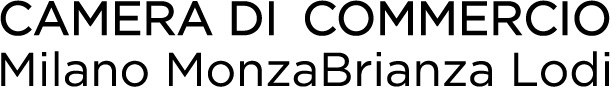 Rilevazione dei prezzi degli Immobili
I semestre 2017
CITTA’ METROPOLITANA (ESCLUSA MILANO)
ZONE CENTRALI DEI COMUNI
APPARTAMENTI RECENTI, RISTRUTTURATI, EPOCA E DI PREGIO
Prezzi degli Ambiti territoriali e variazioni (%) semestrali rispetto alla media della Città metropolitana
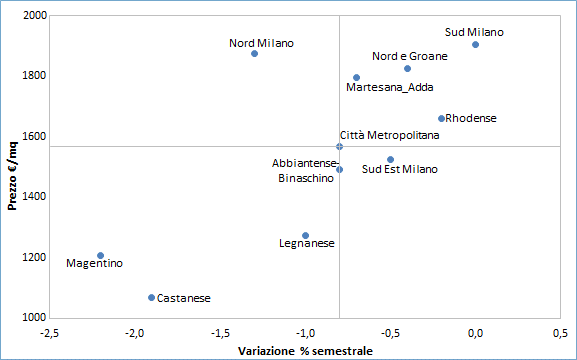 Analisi dei prezzi degli ambiti territoriali
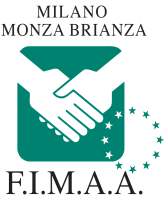 Elaborazioni: Camera di Commercio Metropolitana di Milano, Monza-Brianza e Lodi
Fonte: FIMAA Milano Monza & Brianza - Collegio Agenti d’Affari in Mediazione delle Province di Milano, Monza & Brianza dal 1945
35
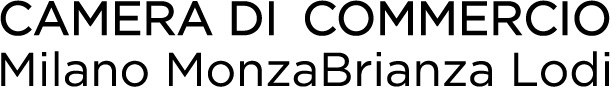 Rilevazione dei prezzi degli Immobili
I semestre 2017
CITTA’ METROPOLITANA (ESCLUSA MILANO)
ZONE CENTRALI DEI COMUNI
APPARTAMENTI VECCHI O DA RISTRUTTURARE
Prezzi degli Ambiti territoriali e variazioni (%) semestrali rispetto alla media della Città metropolitana
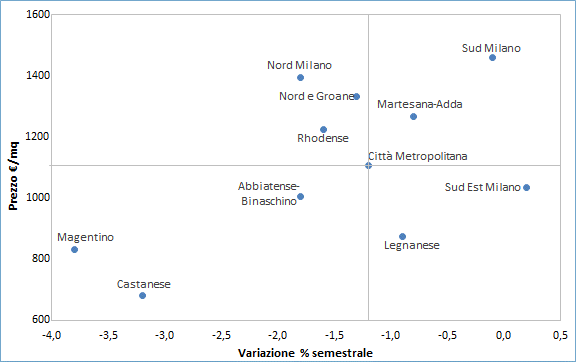 Analisi dei prezzi degli ambiti territoriali
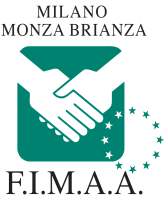 Elaborazioni: Camera di Commercio Metropolitana di Milano, Monza-Brianza e Lodi
Fonte: FIMAA Milano Monza & Brianza - Collegio Agenti d’Affari in Mediazione delle Province di Milano, Monza & Brianza dal 1945
36
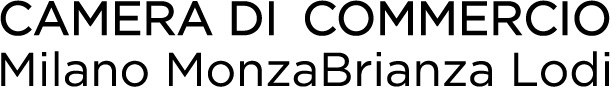 Rilevazione dei prezzi degli Immobili
I semestre 2017
CITTA’ METROPOLITANA (ESCLUSA MILANO) – AMBITI TERRITORIALI
APPARTAMENTI NUOVI/CLASSE ENERGETICA A-B
Prezzi per Ambito territoriale e variazioni (%) nominali: confronto con la media della Città Metropolitana
Analisi dei prezzi degli ambiti territoriali
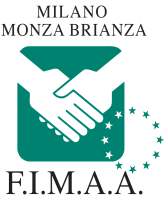 Elaborazioni: Camera di Commercio Metropolitana di Milano, Monza-Brianza e Lodi
Fonte: FIMAA Milano Monza & Brianza - Collegio Agenti d’Affari in Mediazione delle Province di Milano, Monza & Brianza dal 1945
37
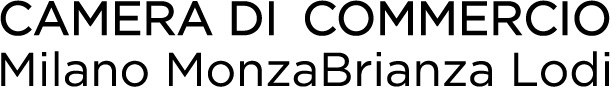 Rilevazione dei prezzi degli Immobili
I semestre 2017
CITTA’ METROPOLITANA (ESCLUSA MILANO) 
AMBITI TERRITORIALI - NEGOZI
Prezzi per Ambito territoriale e variazioni (%) nominali: confronto con la media della Città Metropolitana
Analisi dei prezzi degli ambiti territoriali
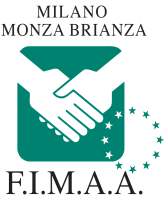 Elaborazioni: Camera di Commercio Metropolitana di Milano, Monza-Brianza e Lodi
Fonte: FIMAA Milano Monza & Brianza - Collegio Agenti d’Affari in Mediazione delle Province di Milano, Monza & Brianza dal 1945
38
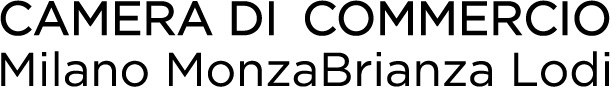 Rilevazione dei prezzi degli Immobili
I semestre 2017
CITTA’ METROPOLITANA (ESCLUSA MILANO)
AMBITI TERRITORIALI - UFFICI
Prezzi per Ambito territoriale e variazioni (%) nominali: confronto con la media della Città Metropolitana
Analisi dei prezzi degli ambiti territoriali
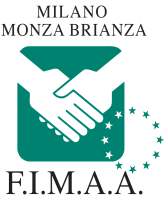 Elaborazioni: Camera di Commercio Metropolitana di Milano, Monza-Brianza e Lodi
Fonte: FIMAA Milano Monza & Brianza - Collegio Agenti d’Affari in Mediazione delle Province di Milano, Monza & Brianza dal 1945
39
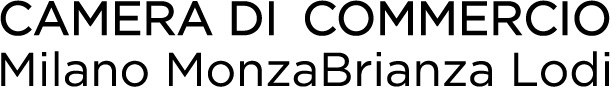 Grazie per l’attenzione


Camera di Commercio Metropolitana
 di Milano, Monza-Brianza e Lodi
40